Министерство сельского хозяйства Российской Федерации
Департамент научно-технологической политики и образования
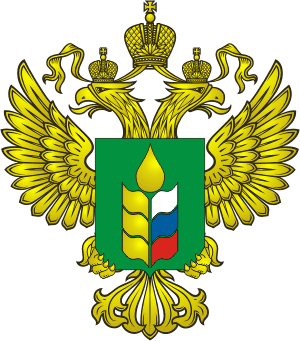 О международном сотрудничестве аграрных образовательных организаций высшего образования, подведомственных Минсельхозу России, в области подготовки кадров и обмена информацией
 
ведущий советник отдела образования И.М. Сутугина

Саратов – 20 сентября 2019 г.
Сотрудничество аграрных вузов с другими государствами в области подготовки кадров и обмена информацией осуществляется по следующим направлениям:
участие в международных образовательных и исследовательских программах и проектах;

участие в международных научных конференциях, симпозиумах, семинарах, ярмарках, выставках;

обучение, повышение квалификации, организация стажировок и практики для студентов, аспирантов и преподавателей.
В 2019 году по этим направлениям сотрудничество осуществлялось 
с 99 зарубежными странами.
2
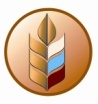 МИНИСТЕРСТВО СЕЛЬСКОГО ХОЗЯЙСТВА РОССИЙСКОЙ ФЕДЕРАЦИИ
Заключено 1149 договоров о сотрудничестве;
633 российских студента, 17 аспирантов и 319 преподавателей проходят стажировку за рубежом;
182 зарубежных преподавателя  прошли стажировку в российских аграрных вузах;
570 иностранных граждан прошли повышение квалификации и 83 иностранных гражданина обучились на курсах переподготовки;
771 российских представитель аграрных вузов принял участия в научно-практических конференциях за рубежом;
1721 иностранный представитель принял участие в научно-практических конференциях в российских аграрных вузах;
3
Число иностранных граждан обучающихся в 2018 году составило                    13,5 тыс.  человек.  Из них 6,7 тыс. иностранных граждан обучаются по контракту. 
В 2019 году в вузах Минсельхоза России обучается 15,4 тыс. человек. Из них 7,6 тыс. иностранных граждан обучается по контракту.

Средняя стоимость обучения составила 82,8 тыс. рублей.
4
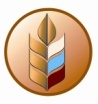 МИНИСТЕРСТВО СЕЛЬСКОГО ХОЗЯЙСТВА РОССИЙСКОЙ ФЕДЕРАЦИИ
Увеличение количества иностранных обучающихся в 2019 г. по сравнению с 2018 г. на 12%
5
6
7
8
9
10
11
приоритетный проект «Развитие экспортного потенциала российской системы образования»  (2017)
Целью приоритетного проекта является увеличение доли несырьевого экспорта Российской Федерации  за счет повышения привлекательности российского образования на международном образовательном рынке.

Реализация проекта осуществляется по следующим направлениям: 
- совершенствование и развитие существующей нормативно-правовой базы в части экспорта российского образования;
- разработка комплекса мер по повышению привлекательности образовательных программ подготовки, переподготовки, повышения квалификации иностранных граждан в российских образовательных организациях;
- создание благоприятных условий для иностранных граждан в период их обучения на территории Российской Федерации;
- разработка и реализация эффективной стратегии продвижения «бренда» российского образования на международном образовательном рынке;
Создан центр компетенций по подготовке и переподготовке сотрудников международных служб.
12
Создан консорциум вузов-экспортеров образования.
В консорциум вошли 39 вузов-участников приоритетного проекта «Развитие экспортного потенциала российской системы образования».
В список вузов-участников консорциума приоритетного проекта «Развитие экспортного потенциала российской системы образования» вошли три аграрных вуза: ФГБОУ ВО «Российский государственный аграрный университет – МСХА имени К.А. Тимирязева», ФГБОУ ВО «Кубанский государственный аграрный университет», ФГБОУ ВО «Саратовский государственный аграрный университет имени Н.И. Вавилова».
13
Проект «Экспорт российского образования» вошел в структуру Нацпроекта «Образование» – Федерального проекта «Повышение конкурентоспособности высшего образования»

Министерство науки и высшего образования Российской Федерации

На период 2018 – 2024  г.г.
14
В результате реализации проекта должно быть увеличено число иностранных студентов не менее, чем в 2 раза.

В вузах, подведомственных Минсельхозу России, количество иностранных обучающихся в 2019 г. по сравнению с 2018 г. увеличилось на 12%.
15
Сотрудничество аграрных вузов с другими государствами в области подготовки кадров и обмена информацией осуществляется по следующим направлениям:
участие в международных образовательных и исследовательских программах и проектах;

участие в международных научных конференциях, симпозиумах, семинарах, ярмарках, выставках;

обучение, повышение квалификации, организация стажировок и практики для студентов, аспирантов и преподавателей.
16
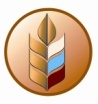 МИНИСТЕРСТВО СЕЛЬСКОГО ХОЗЯЙСТВА РОССИЙСКОЙ ФЕДЕРАЦИИ
БЛАГОДАРЮ ЗА ВНИМАНИЕ!
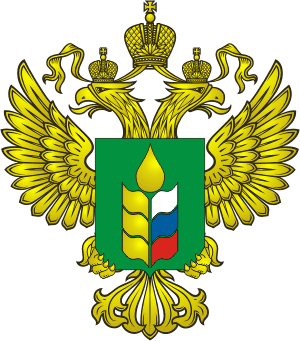 Сутугина Ирина Михайловна

ведущий советник отдела образования
Департамента научно-технологической политики и образования Минсельхоза России

Телефон: 8 (499) 975-32-36 
E-mail: i.sutugina@mcx.ru
17